Unit 4  Life on Mars
Task
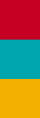 WWW.PPT818.COM
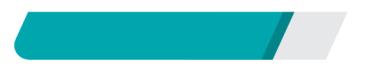 课前自主预习
electronic
goods
entertainment
a guide to
online games
feel like
不产生空气污染
飘浮在空中
更喜欢做某事
a guide to living on Mars
are stored in
make us feel like
prefer to watch
are hard to find
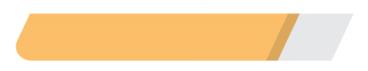 课堂互动探究
词汇点睛
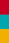 ●1　a guide to 一本……的指南
[观察] Here is a guide to living on Mars in the future. 
这是一本未来火星上的生活指南。
[探究] a guide to意为“一本……的指南”，to为介词，后接名词、代词或动名词作宾语。类似的短语： ___________ ……的答案； __________ ……的钥匙/关键； ___________ ……的回复。
This will be your guide to making your dream reality.
 这将成为使你的梦想成为现实的指南。
the answer to
the reply to
the key to
[拓展]含有介词to的常用短语：
活学活用
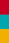 根据汉语意思完成句子
这位老人习惯了住在这间小房子里，他不期待住在高楼里。
The old man ____________ in the small house, and he doesn't ________________ in the tall building.
is used to living
look forward to living
●2　feel like  感觉像；想要
[观察] They make us feel like we are really inside the games!
它们使我们感觉就像真的在游戏中！
[探究] feel like意为“感觉像；想要”，后可接名词、代词、动名词或句子。
They made me feel like one of the family.
他们让我觉得自己就是这个家庭中的一员。
I don't feel like cooking. Let's eat out.
我不想做饭，我们出去吃吧。
I felt like I needed to do something.
我感觉好像我需要做些什么。
[拓展]表示“想要做某事”的其他结构：
(1)would like to do sth
He would like to share his joy with me. 
他想要和我分享他的快乐。
(2)want to do sth 
He wants to see a film.
他想看一场电影。
活学活用
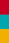 We feel like ________ some food and drinks because we'll invite some friends ________ in a party.
A．buying; to join                     B．to buy; joining
C．buying; join                         D．buying; joining
A
●3　prefer v. 宁愿；更喜欢
[观察] There are two moons to visit, but most people may prefer to watch the amazing low­gravity basketball games instead. 
有两颗卫星可参观，但大多数人可能反而更喜欢看神奇的低重力篮球比赛。
[探究] prefer to do sth意为“宁愿/更喜欢做某事”。
Would you prefer to talk here or in my office? 
你愿意在这儿谈还是到我的办公室谈？
[拓展] prefer的其他用法：
I prefer the blue ball to the black ball. 
相比黑色球，我更喜欢蓝色球。
I prefer walking to running.
我喜欢散步胜过跑步。
I prefer to watch TV at home rather than go out.
我宁愿待在家里看电视也不愿出去。
[注意] prefer的过去式和过去分词都是preferred。
活学活用
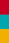 (1)根据句意及首字母提示完成句子
2017•杭州  —Coffee or tea?
—Coffee, please. I p________ coffee to tea.
(2)单项选择
2017•银川  I prefer______ at home rather than ________ to the cinema. 
A. to stay; to go                          B．stay; go 
C．to stay; go                            D．stay; to go
refer
C
●4　instead  adv.代替；反而
[观察] If you can't write your name, make a cross instead. 
如果你不会写你的名字，画个十字来代替。
[辨析] instead与instead of
Lily was ill so I went instead. 
莉莉生病了，所以我代替她去了。
Instead of eating out alone, why not call some friends and have a picnic? 
与其一个人出去吃，为什么不叫上几个朋友去野餐呢？
活学活用
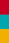 合并为一句
2017•白银   Fiona didn't stay at home last Sunday. She went shopping, instead.
Fiona went shopping last Sunday___________staying at home.
instead of
句型透视
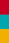 ●   They make us feel like we are really inside the games! 
     它们使我们感觉就像真的在游戏中！
[探究] make sb do sth意为“使某人做某事”，make为使役动词，意为“使；让”，后面只能跟省略to的动词不定式，即动词原形，作宾语补足语，但是当用于被动语态时，to不能省略。有类似用法的单词还有let(让), have(让)等。
He made me laugh.他使我发笑。
I let him go.我让他走了。
Please have him come here. 请让他到这里来。
活学活用
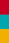 2017•岳阳   Though he often made his little sister________， today he was made________by her.
A．cry; to cry
B．cried; crying
C．to cry; cry
A